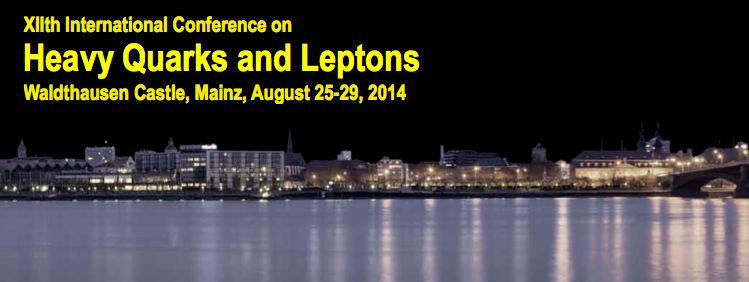 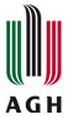 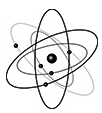 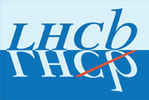 The LHCb Upgrade
Outline
 LHCb Detector 
 Selected Physics Results
 Upgrade Plans
 Test beam campaign (just a flash)
 Summary

On behalf of the LHCb Collaboration
Tomasz Szumlak  AGH-UST

XII International Conference on Heavy Quarks and Leptons (HQL)
 25/08 – 29/08/2014, Mainz, Germany
1
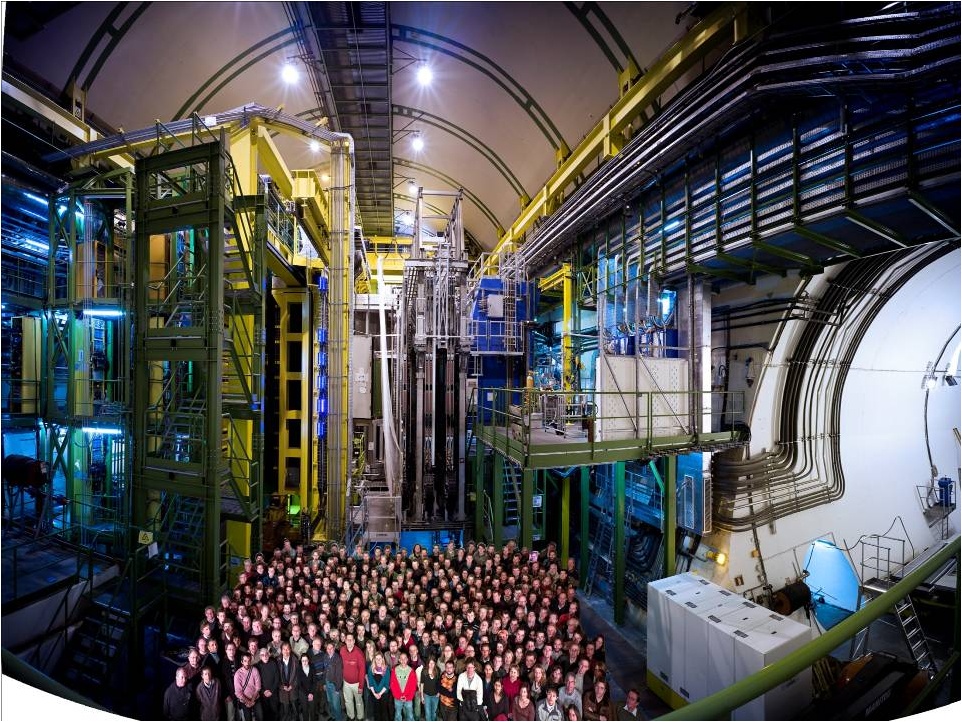 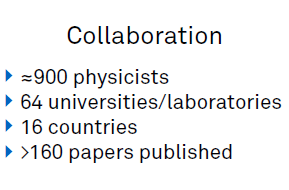 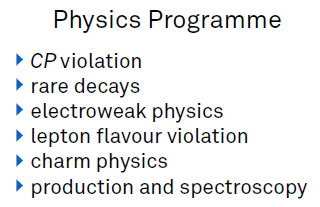 LHCb is dedicated for studying heavy quark flavour physics
 It is a single arm forward spectrometer with pseudorapidity coverage 2 < η < 5
 Precise tracking system (VELO, upstream and downstream tracking stations and 4 Tm magnet)
 Particle identification system (RICH detectors, calorimeters and muon stations)
 Partial information from calorimeters and muon system contribute to L0 trigger (hardware) that works at LHC clock – 40 MHz
 Full detector readout at 1 MHz
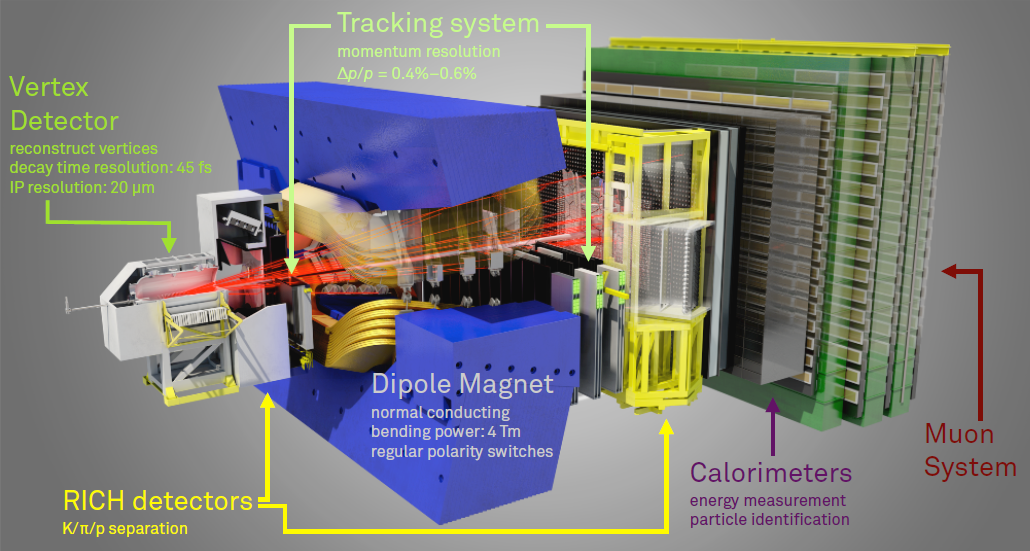 The LHCb detector at LHC (JINST 3 2008 S08005)
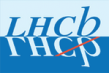 3
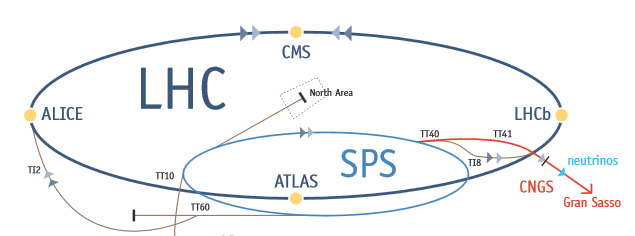 „Input” for the LHCb detector – LHC performance
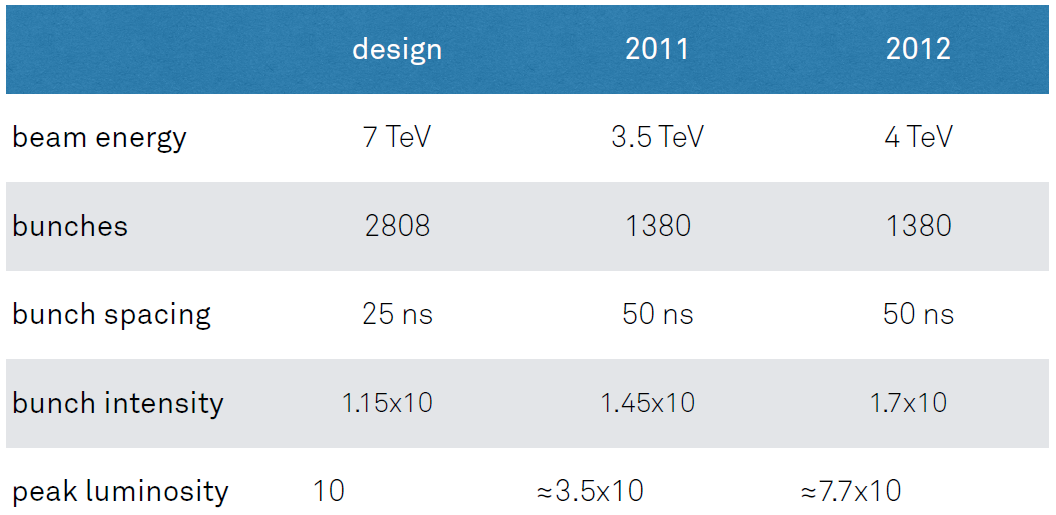 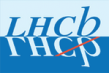 4
Operation conditions of the LHCb in 2011
 recorded luminosity L ≈ 1,2 [fb-1] at beam energy 3.5 [TeV]
 LHCb stably operated at Linst = 4.0 x 1032 [cm-2s-1 ] (nominal 2.0 x 1032)
 Average number of visible interactions per x-ing µ = 1.4 (nominal 0.4)
 Data taking efficiency ~90 % with 99 % of operational channels
 HLT (High Level Trigger) input ~ 0.85 MHz, output ~ 3 kHz 
 Ageing of the sub-detectors monitored – according to expectations
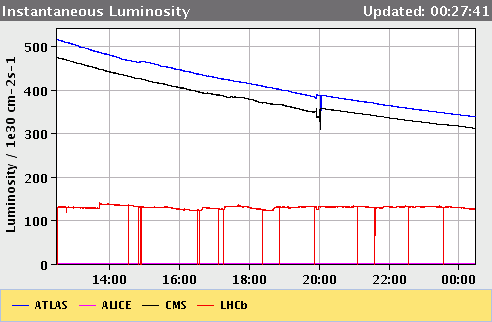 Luminosity leveling

 Use displaced p-p beams
 Lower inst. Luminosity
 Stable conditions during the run
 Lower pile-up
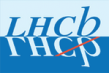 5
Operation conditions of the LHCb in 2012
 Beam energy 4.0 [TeV] (15 % increase of the b-barb x-section)
 Keep the luminosity at Linst = 4.0 x 1032 [cm-2s-1 ] for this year
 Average number of visible interactions per x-ing slightly higher µ = 1.6
 Keep high data taking efficiency and quality
 HLT (High Level Trigger) input ~ 1.0 MHz, output ~ 5 kHz (upgraded HLT farm and revisited code)
 Collected ~ 2.1 fb-1 of collision data
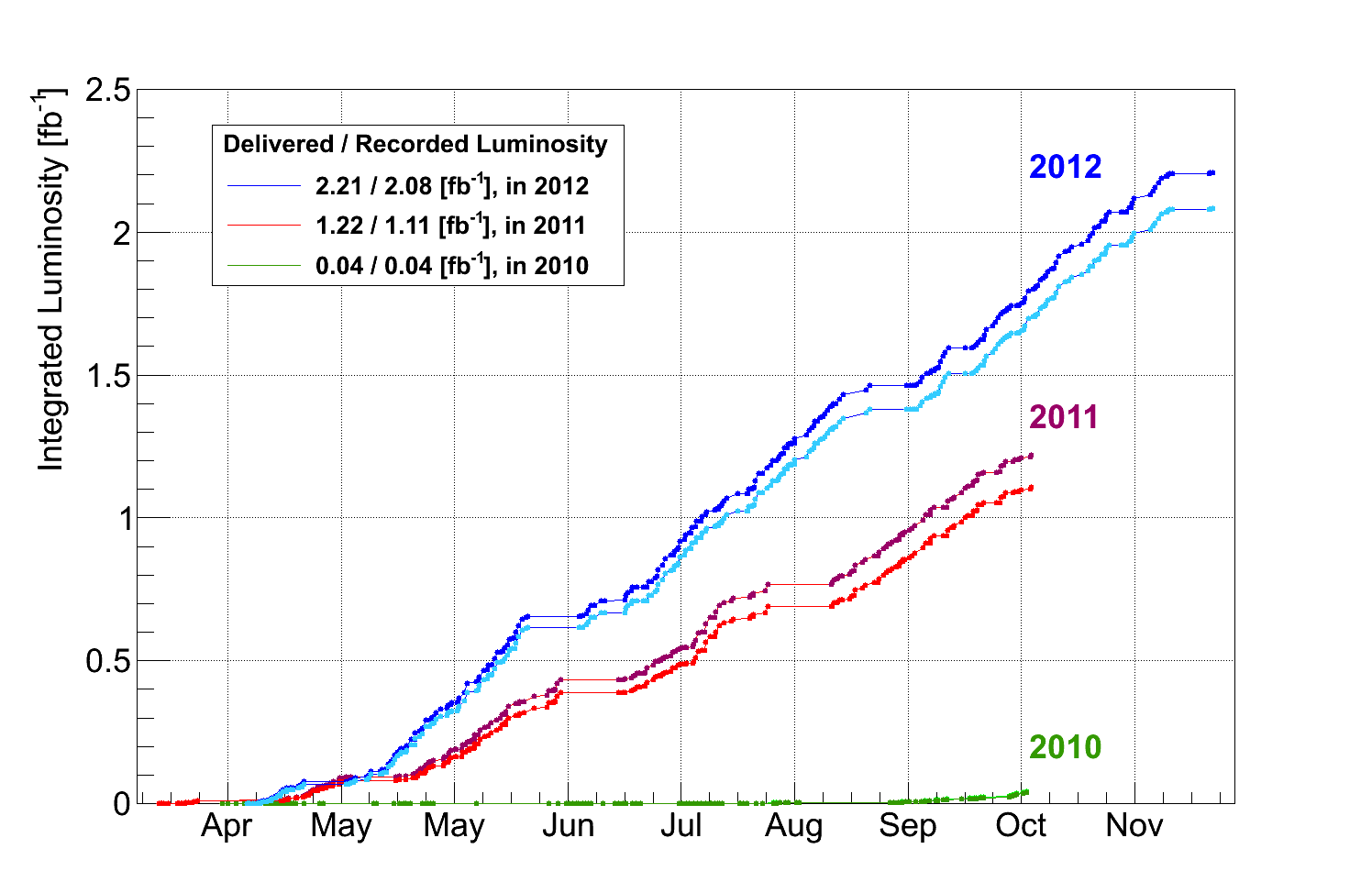 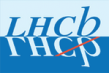 6
Selected physics results (1)
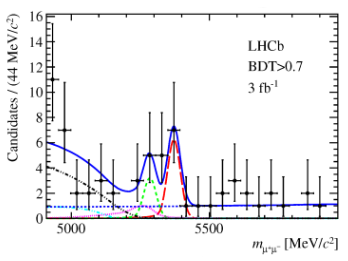 Bs  μ+μ-: constraining SUSY
Strongly suppressed in the SM
Theory - known with high precision
BR may be enhanced/different depending on New Physics contribution
World’s best measurement LHCb & CMS
New combination paper will be released shorlty
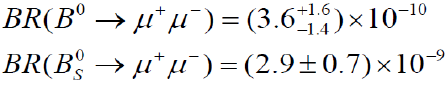 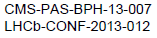 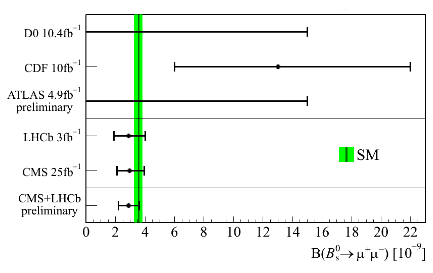 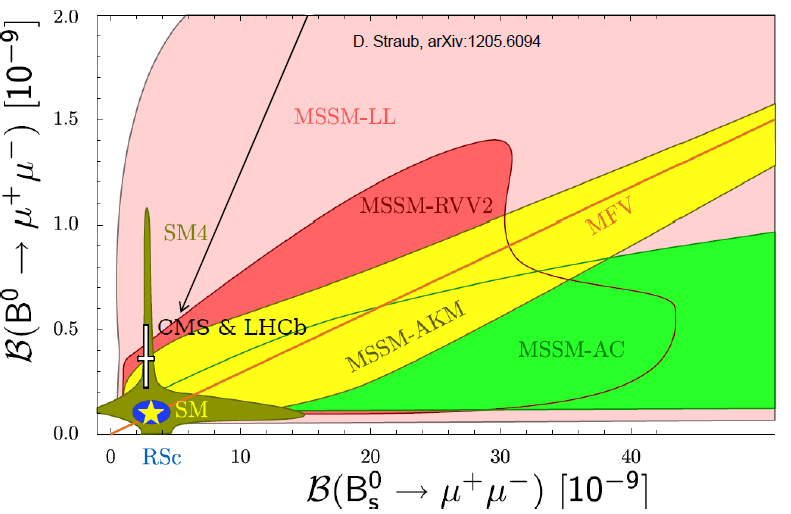 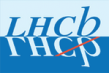 7
Selected physics results (2)
B0  K*μ+μ-: NP in loops
The largest sample collected
Clear theoretical quantity
Sensitive to Wilson coefficients
World’s best measurement
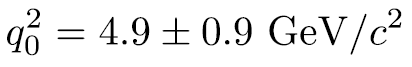 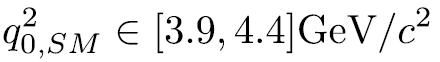 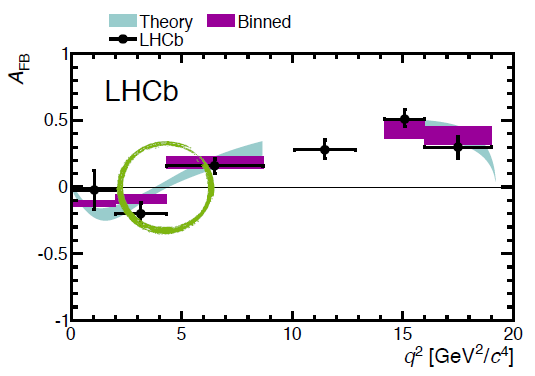 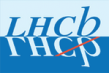 8
(JHEP 1308 (2013) 131)
Selected physics results (3)
B0  K*μ+μ-: NP in loops
Observed forward-backward asymmetry very similar to that predicted by the SM
Cannot clearly state any discrepancy – sample limitation
New base of observables proposed
Reduced dependency on hadronic form factors
Observed discrepancy may be a hint of new heavy neutral Z’ particle
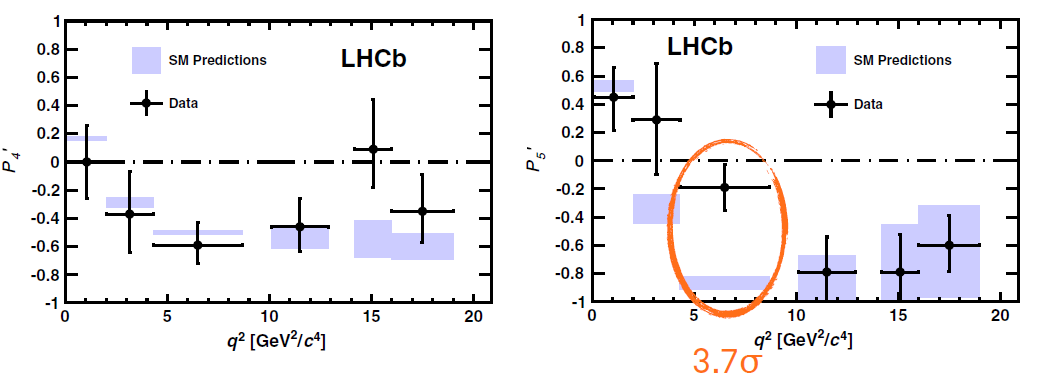 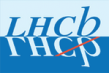 9
(PRL 111, 191801 (2013))
Overall summary of Run I
LHCb:
Superb performance – greatly exceeded any expectations
Stable operation at inst. luminosity 100% higher than nominal
General purpose detector in forward direction
Many world leading results
Over 200 papers published!

The pinch of salt:
No conclusive BSM physics discovered
There is still room for NP!
Need push precision to the limits in order to challenge theoretical predictions
Need more data
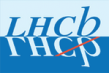 10
Data taking road map for LHCb before the upgrade
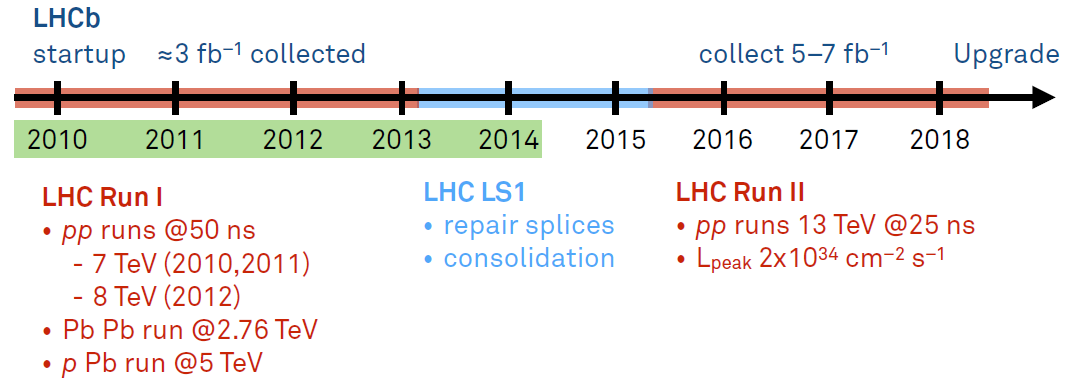 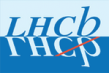 11
Upgrade Plans
Why upgrade (i.e., what’s wrong with the current design…?)

Superb performance – but 1 MHz readout is a sever limit
can collect ~ 2 fb-1  per year, ~ 5 fb-1  for the „phase 1” of the experiment 
this is not enough if we want to move from precision exp to discovery exp
cannot gain with increased luminosity – trigger yield for hadronic events saturates

Upgrade plans for LHCb do not depend on the LHC machine
we use fraction of the luminosity at the moment

Upgrade target
full event read-out@40 MHz (flexible approach)
completely new front-end electronics needed (on-chip zero-suppression)
redesign DAQ system
HLT output@20 kHz, more than 50 fb-1  of data for the „phase 2”
increase the yield of events (up to 10x for hadronic channels)
experimental sensitivities close or better than the theoretical ones
expand physics scope to: lepton flavour sector, electroweak physics, exotic searches and QCD

Installation ~ 2018 - 2019
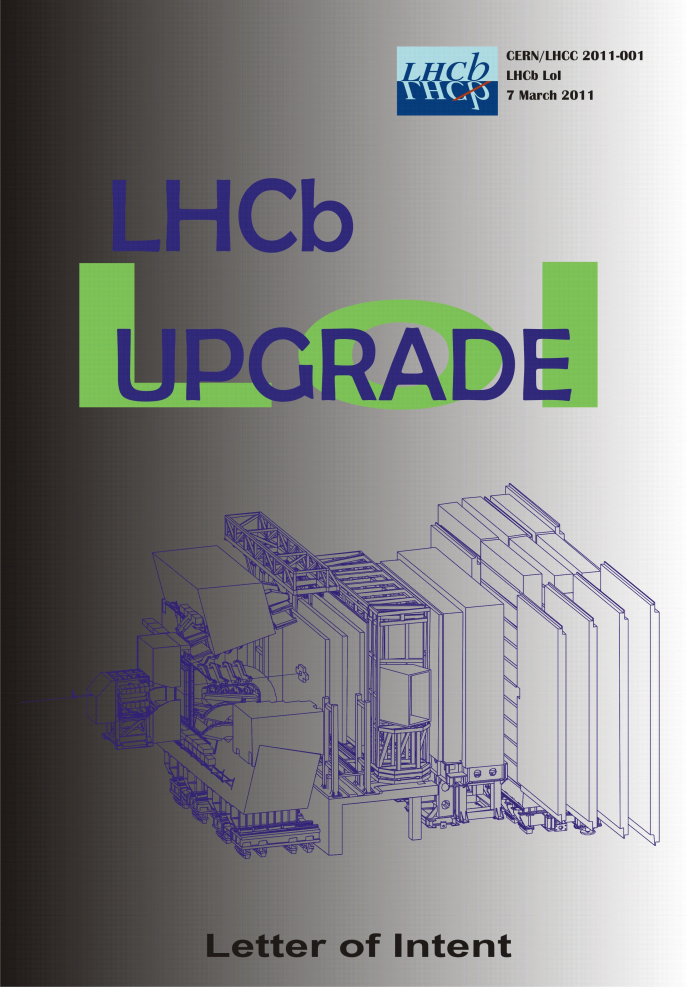 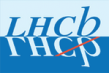 12
Sensitivities to key flavour observables
(for more see: LHCb Upgrade: Technical Design Report, LHCb-TDR-12)
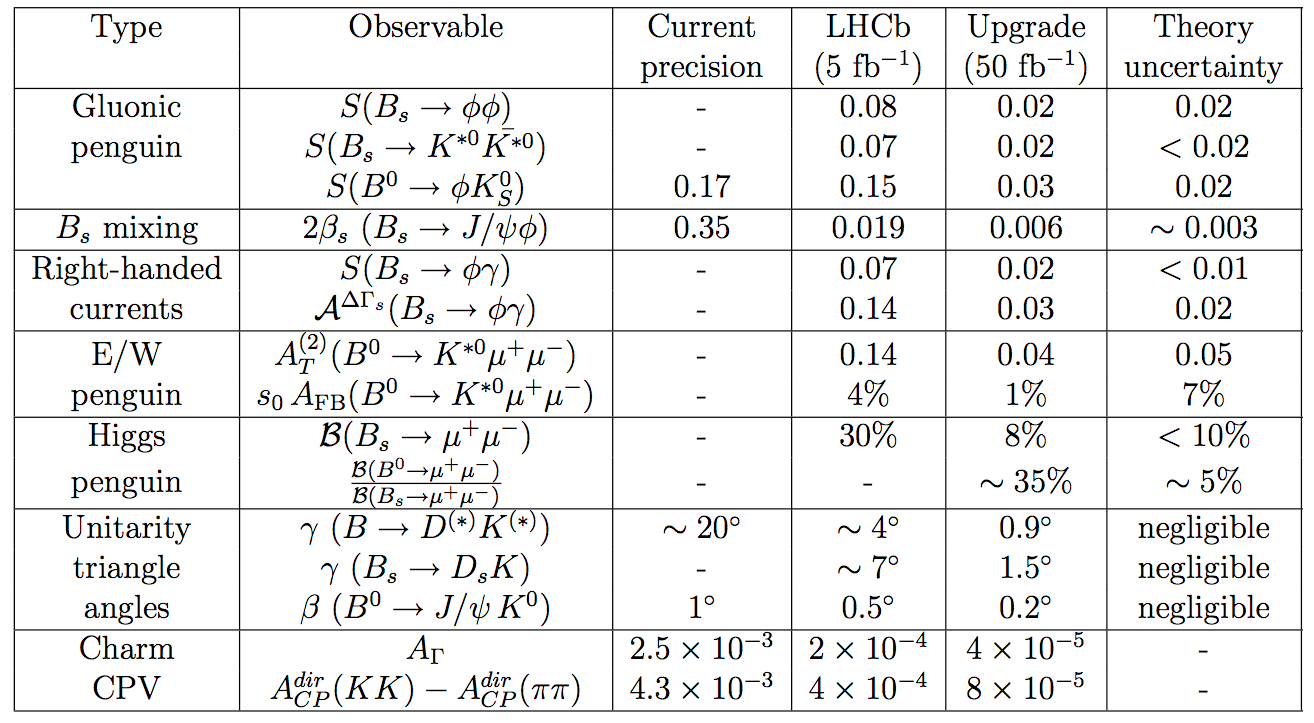 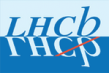 13
Projected running conditions for the upgrade 

Operational luminosity up to Linst = 2 x 1033 [cm-2s-1]
25 ns bunch time spacing
Average number of visible interaction per x-ing µ ≈ 2.6
Challenging environment for tracking and reconstruction
Radiation damage
High µ already seen in LHCb!
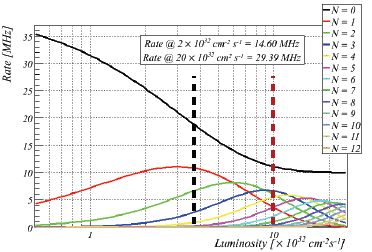 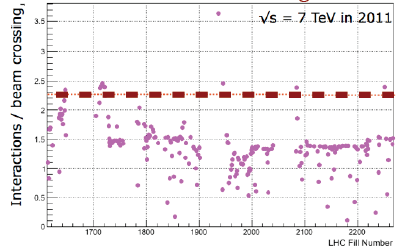 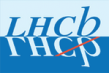 14
Tomasz Szumlak AGH – University of Science and Technology WIT Pisa 03 – 05/05/2012
Current trigger system
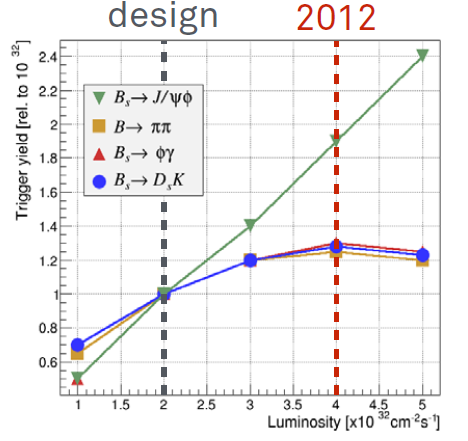 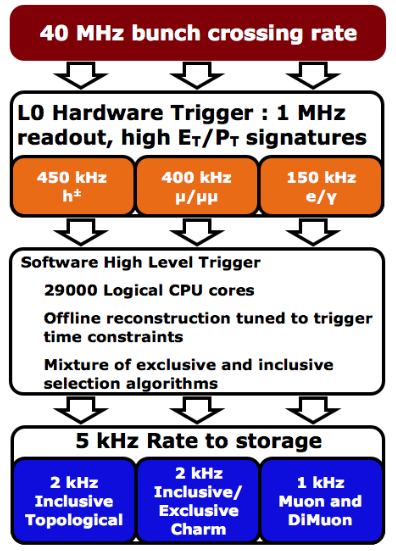 Problem for hadronic channels:

 saturation with increasing luminosity
 no gain in event yields
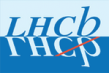 15
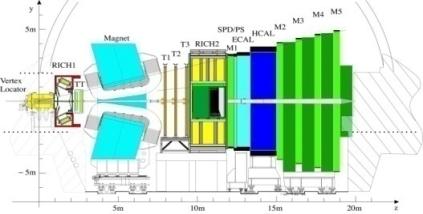 … and the upgraded one
Staged approach:

 use Low Level Trigger (LLT) as a throttle
 enormous gain for hadronic final states such ΦΦ
 do as much as you can in HLT
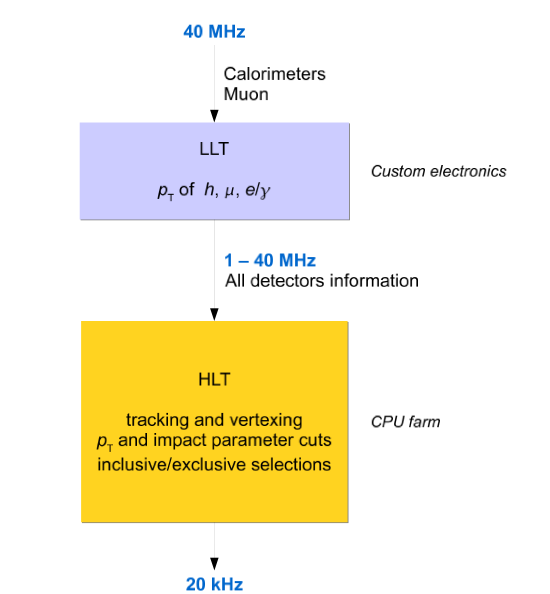 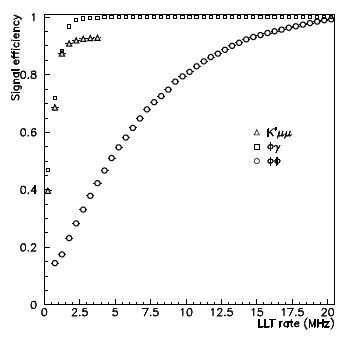 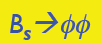 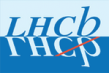 16
Tracking is at heart of the current LHCb success
Upgrade cannot compromise this performance
This is not an easy task

At high luminosity we are expecting
More interactions per x-ing
Higher track multiplicities, more vertices, higher detector occupancy
More ghosts (scary and dangerous in many ways…)
Spill-over

We need to maintain
High tracking efficiency (~ 90% for p > 5 GeV)
High relative momentum resolution (~ 3.5 x 10-3)
Ghost rate as low as possible (less than ~ 10 %)
Single event processing time in HLT as short as possible (~ 25 ms)
And do not add to the material budget…

And in addition all of this using full detector information@40 MHz
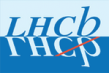 17
Some truly revolutionary ideas are also intended for the LHCb Upgrade

Perform all the processing for the trigger in the high level software part 
The hardware components act in principle as throttles
Bring on-line tracking as close to the off-line 
Do not refit tracks off-line
Discard raw data
Keep on tape only high level objects

Some of these ideas are going to be checked/implemented already in RUN 2
18
What we must change to cope with the 40 MHz read-out
VELO
Si strips
(replace all)
Silicon Tracker
Si strips
(replace all)
Outer Tracker
Straw tubes
(replace R/O)
Muon  MWPC
(almost compatible)
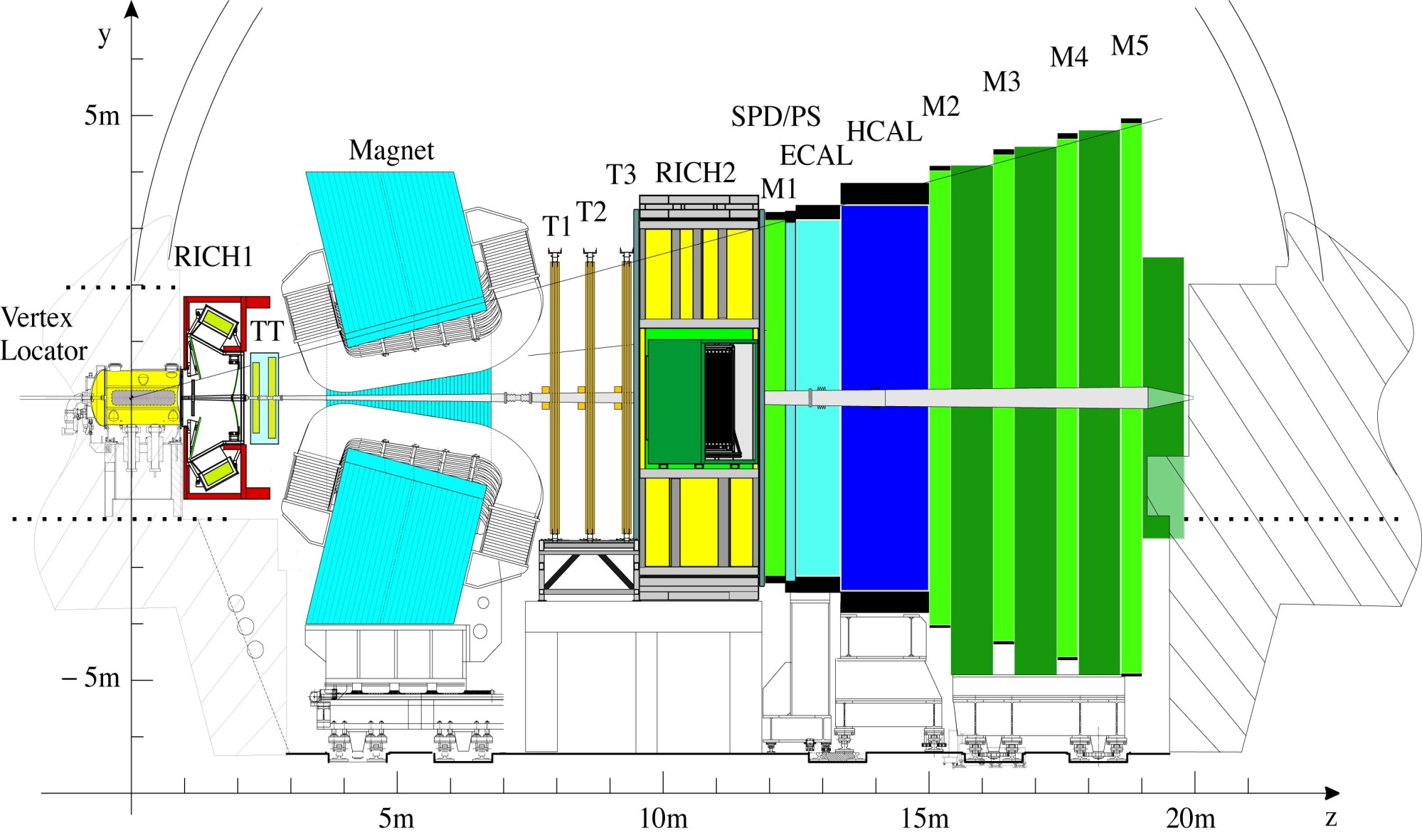 RICH
HPDs
(replace HPD & R/O)
Calo 
PMTs (reduce PMT gain, replace R/O)
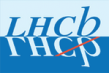 19
New front-end electronics

 Trigger-less
 Sends out data with the machine frequency
 On chip zero-suppression (SoC)
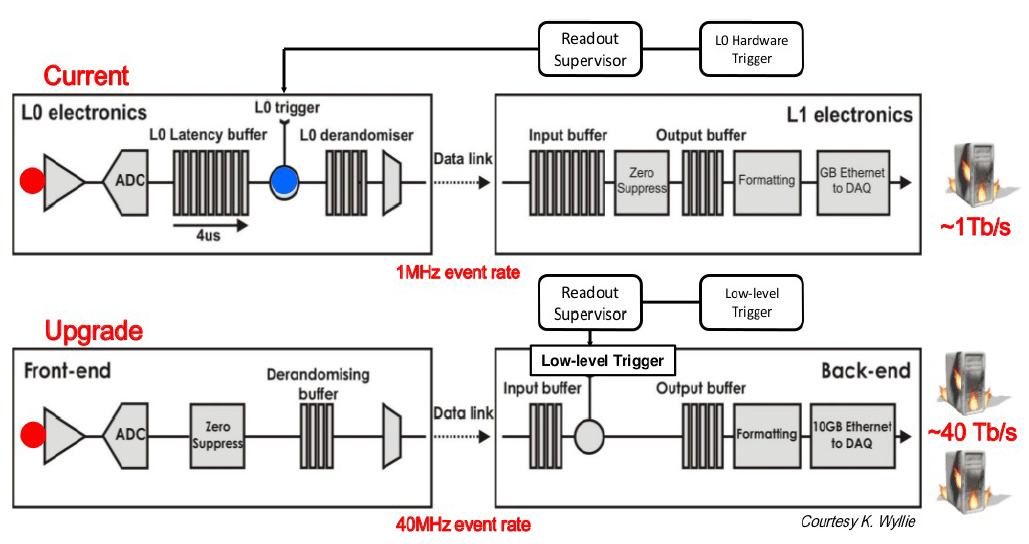 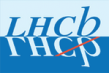 20
VErtex LOcator VELO2
Current design: R-Φ geometry Si strip sensors with pitch between 38 – 100 µm
 To be replaced with pixel based device
 low occupancy
 much easier patter recognition
 easier to control alignment
 radiation hardness
 extremely high data rate ~ 12 Gbit/s
 un-uniform data rates/radiation damage
 micro-channel CO2 cooling
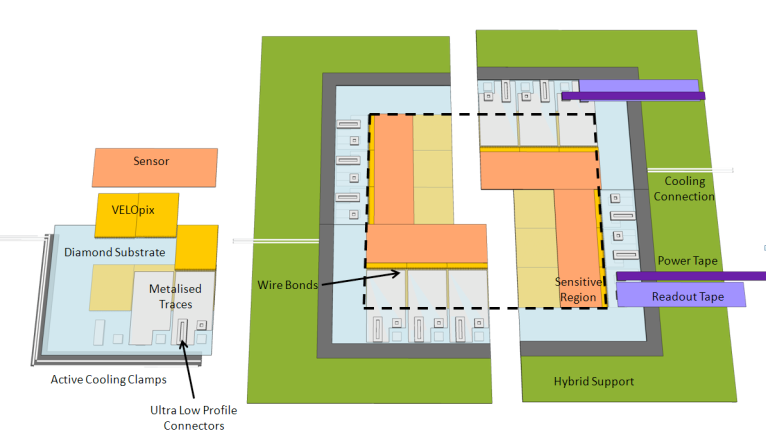 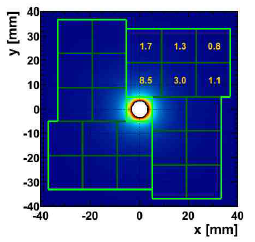 Read-out ASIC, VeloPix, based on TimePix/Medipix chip

256x256 pixel matrix
equal spatial resolution in both directions
IBM 130 nm CMOS process
great radiation hardness potential ~ 500 Mrad
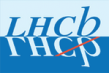 21
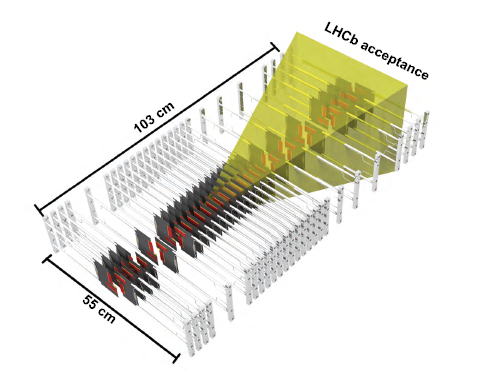 VErtex LOcator VELO2

 Predicted performance superior in almost any aspect w.r.t the current VELO
 This is essential for physics performance of the upgraded spectrometer
 TDR document is out!
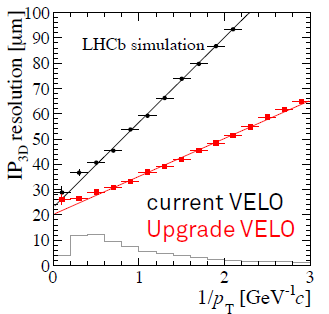 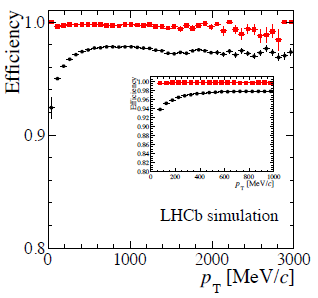 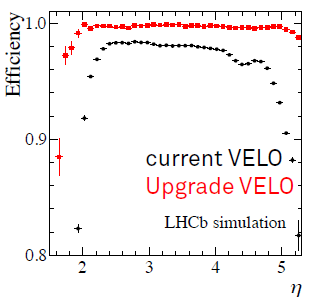 (VELO Upgrade: Technical Design Report, LHCb-TDR-13)
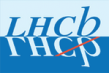 22
TT and T (IT + OT) trackers
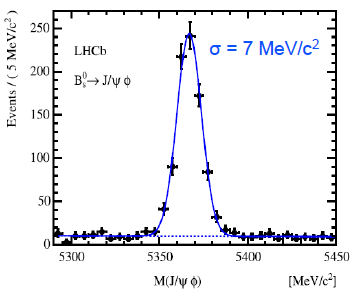 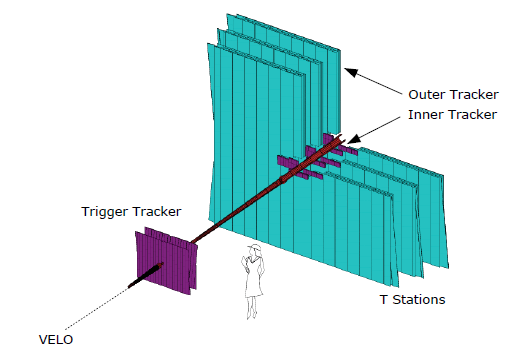 World’s bestb hadrons mass measurement!
TT and IT part of the T stations are Si strips based detectors
 pitch 200 µm
 long strips 11, 22 and 33 cm

 OT is a gaseous detector 
 very long (2.4 – 5 m) 
 and thin straws (5 mm)
 occupancy limited to ~ 10 – 25 %
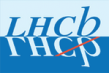 23
TT tracker upgrade
Features after the upgrade

 high momentum track on-line selection (part of the trigger)
 reconstruct long lived particles decaying outside the VELO
 momentum estimate for slow particles
 improved matching with VELO segments
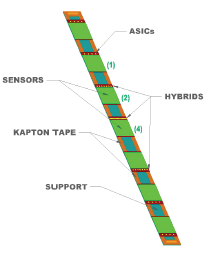 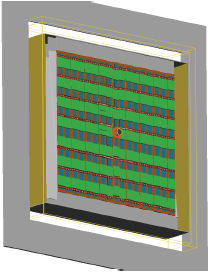 Upgrade technology

 4 – 6 detector planes of Si strip detectors
 reduced silicon thickness 500  300 μm
 strip length 2.5 – 10 cm
 increase acceptance at low η
 new read-out electronics with on-chip zero-suppression SALT chip (AGH Krakow)
(Tracking Upgrade: Technical Design Report, LHCb-TDR-15)
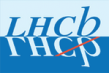 24
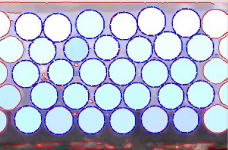 T stations upgrade
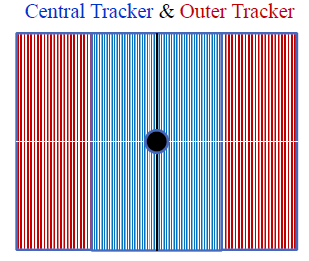 IT must be completely removed

 integrated 1 MHz electronics

Decrease the occupancy

 First option (Central Tracker)

 central part: scintillating fibers withSiPM readout (128 readout channels)
build with 5 layers of 250 µm scintillating fibers 
outer part is kept as is (straws) 

 Second option (Full Fiber Tracker)

 OT removed completely with 1 mm scintillating fibers
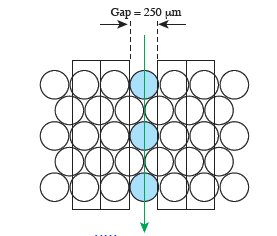 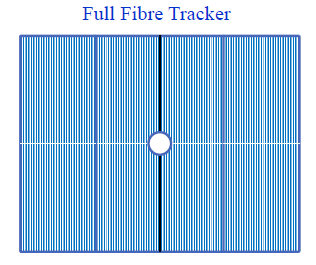 (Tracking Upgrade: Technical Design Report, LHCb-TDR-15)
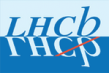 25
Particle ID and Calorimeters
MaPMTs by Hamamatsu
Both RICH1 and RICH2 remains

 new photo detectors (MaPMTs)
 square design to increase coverage
 40 MHz read-out ASIC
 remove aerogel (cannot operate at expected luminosities)
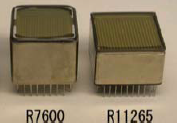 Calorimeters (ECAL and HCAL) are maintained

 PS/SPD removed (no L0!), e/γ separation provided by tracker (worked out in HLT)
 inner modules of the ECAL may be replaced due to radiation damage (LS3)
  front-end electronics adapted to 40 MHz read-out 
 first prototype ready – under study
 lower gain
ASIC prototype
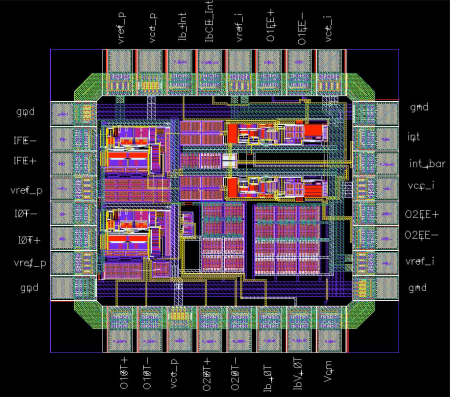 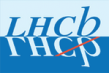 (PID Upgrade: Technical Design Report, LHCb-TDR-14)
26
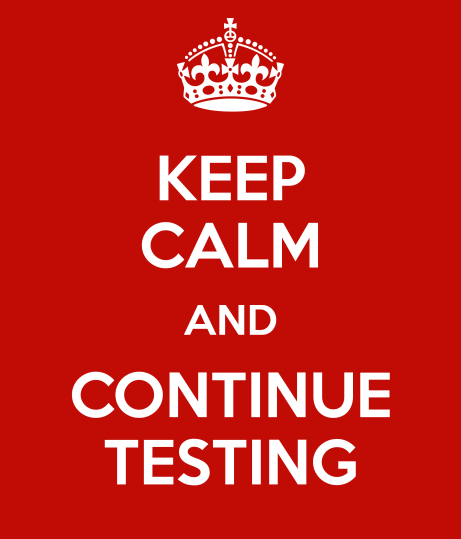 In order to build the new detector we need to test a lot of new state of the art technologies!
 almost all sub-detectors started their respective test beam campaigns
 in order to test new pixel chips VELO group created a real beauty – TimePix(3) telecope
 the main goal is to test the direct precursor of the final read out chip for the upgraded VELO
 can also serve as a test bed for various DUTs
 during the July/August test beam the UT group used the TimePix telescope to test its sensors
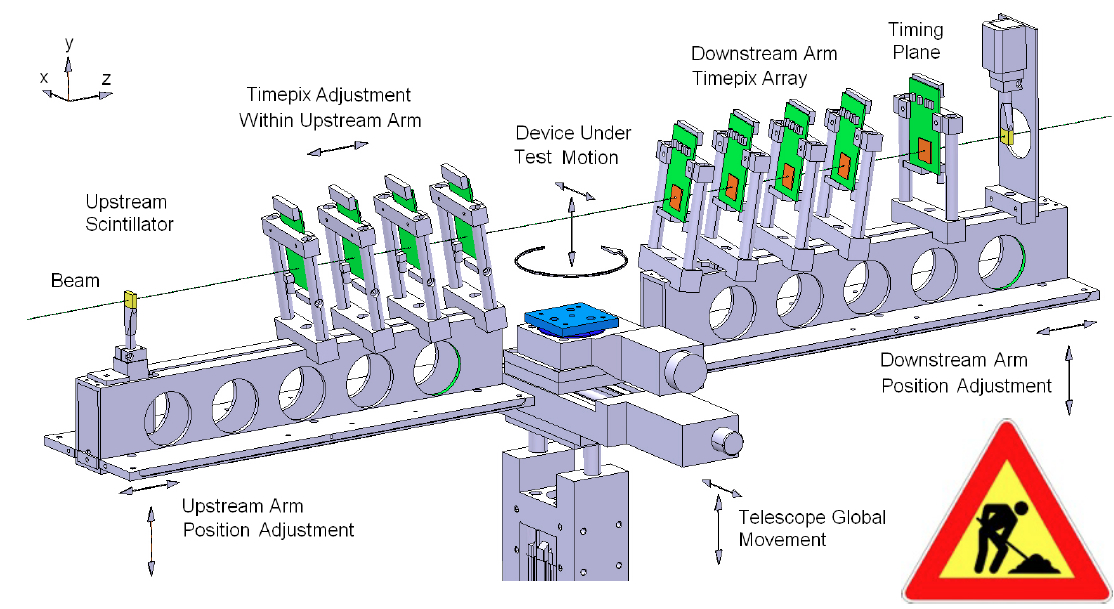 27
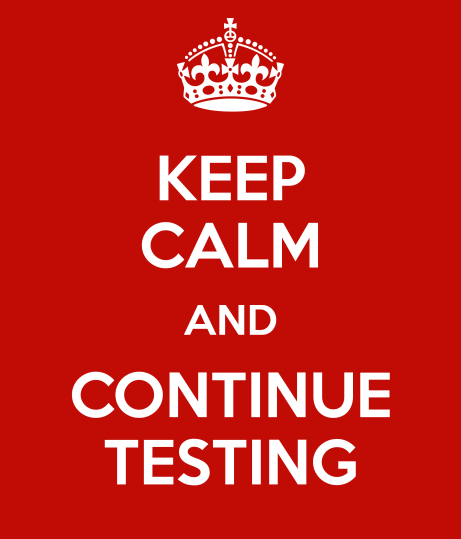 In order to build the new detector we need to test a lot of new state of the art technologies!
 almost all sub-detectors started their respective test beam campaigns
 in order to test new pixel chips VELO group created a real beauty – TimePix(3) telecope
 the main goal is to test the direct precursor of the final read out chip for the upgraded VELO
 can also serve as a test bed for various DUTs
 during the July/August test beam the UT group used the TimePix telescope to test its sensors
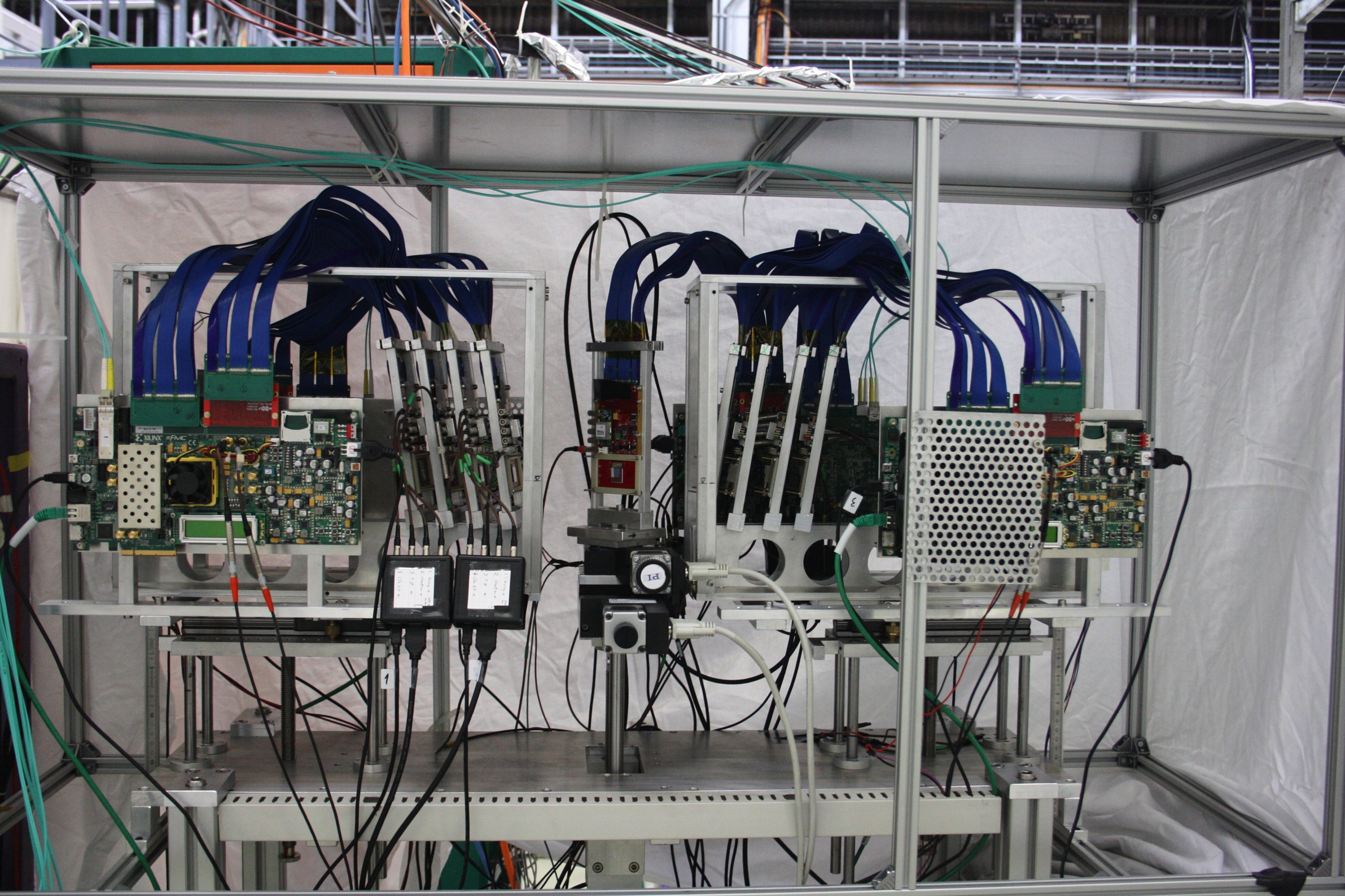 28
Summary
Run II and the upgrade road map
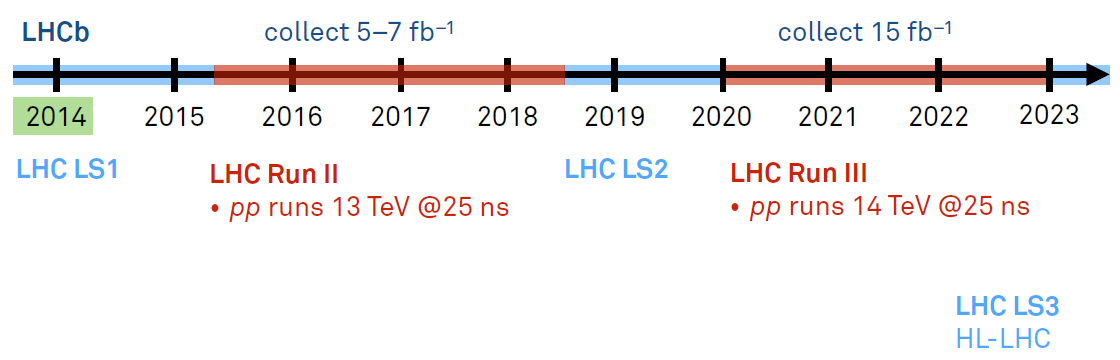 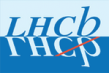 29
Superb performance of the LHCb experiment during Run I
Large number of world’s best physics results
More than 180 papers published

We did not make any considerable dents on the Standard Model
Upgrade of the present detector essential for discovery potential of the LHCb – origin of the CP violation and NP
Can collect ~ 50 fb-1 of data between 2019 and 2028
Base-line technologies of the upgrade have been chosen
Respective TDRs have been/are being submitted to the LHCC

Stay tuned! A lot of exciting time is ahead!
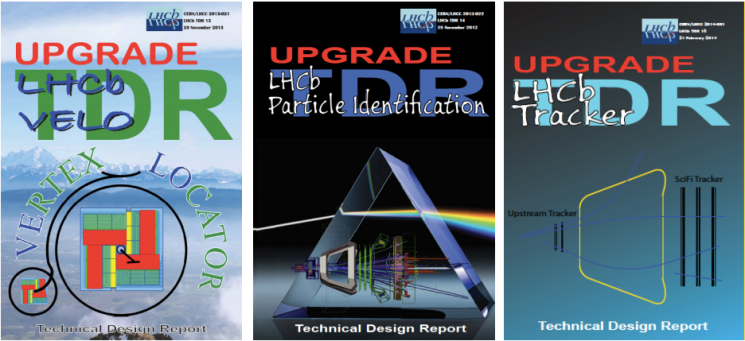 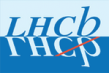 30
Back-up
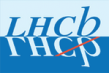 31
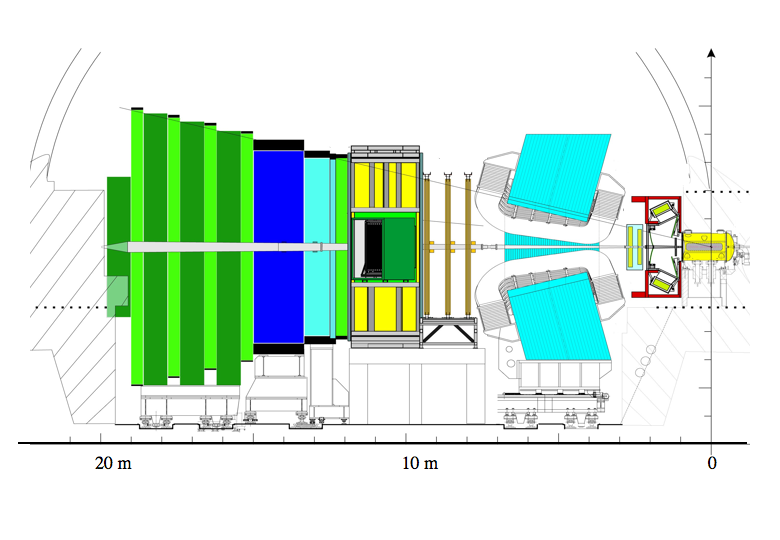 TT+IT (Silicon Tracker)
Muon system
300(H)/250(V) mrad
OT
Dipole magnet
Calorimeters
Vertex Locator
15mrad
RICH detectors
Interaction
Point
OT – Outer Tracker
 IT – Inner Tracker
TT – Trigger Tracker
Single arm spectrometer geometry

 Fully instrumented in rapidity range 2 < η <5

 Capable of reconstructing backward tracks (-4 < η < -1.5)
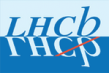 32